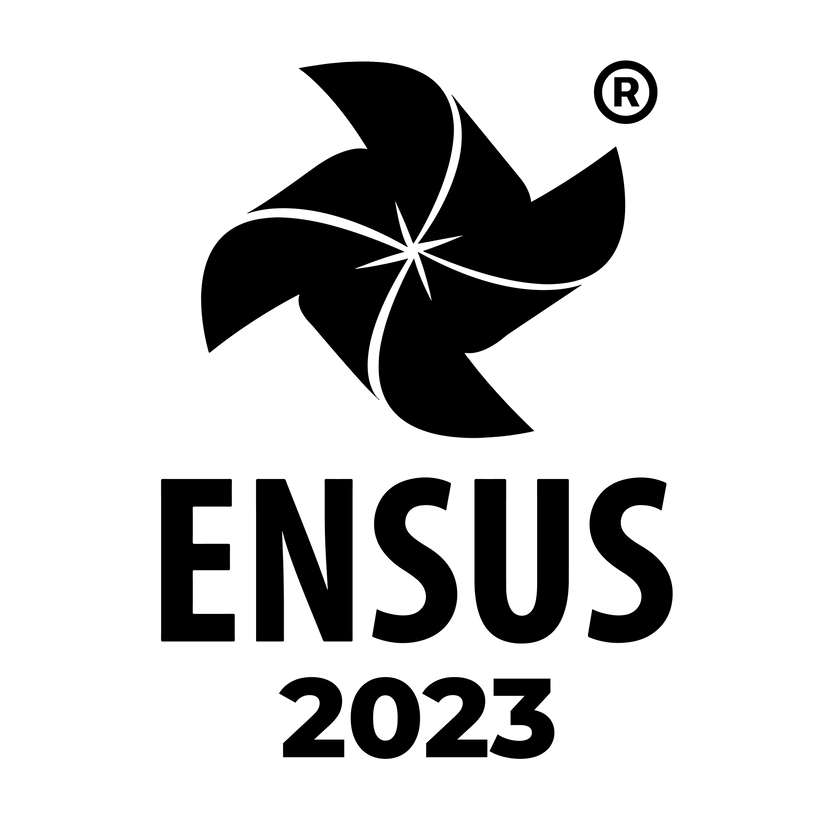 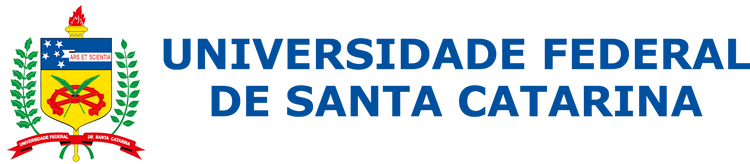 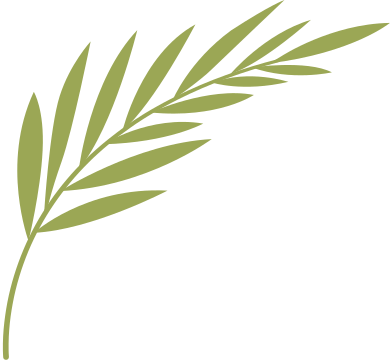 CERTIFICADO
Declaramos para os devidos fins que
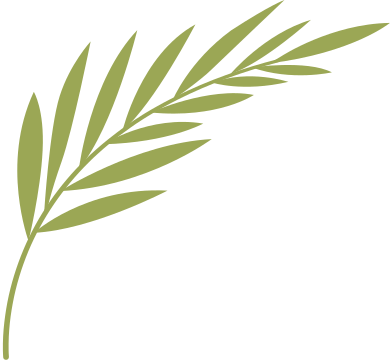 Plácido Fernandes Caluete Neto
participou do ENSUS 2023 – XI ENCONTRO DE SUSTENTABILIDADE EM PROJETO apresentando o artigo Aspectos entre o Design para Adaptabilidade (DfAD) e a Natureza: a bioinspiração em artefatos efêmeros de autoria de Plácido Fernandes Caluete Neto, José Evandro de Moura Rosa Henriques, e Amilton José Vieira de Arruda durante o III Fórum Brasileiro de Biônica e Biomimética que aconteceu no dia 07 de Junho de 2023, no Centro de Cultura e Eventos da Universidade Federal de Santa Catarina (UFSC).
Lisiane Ilha Librelotto
Coordenação geral ENSUS 2023
Paulo Cesar Machado Ferroli
Coordenação geral ENSUS 2023
Amilton José Vieira de Arruda
Coordenação geral III Fórum de Biônica e Biomimética